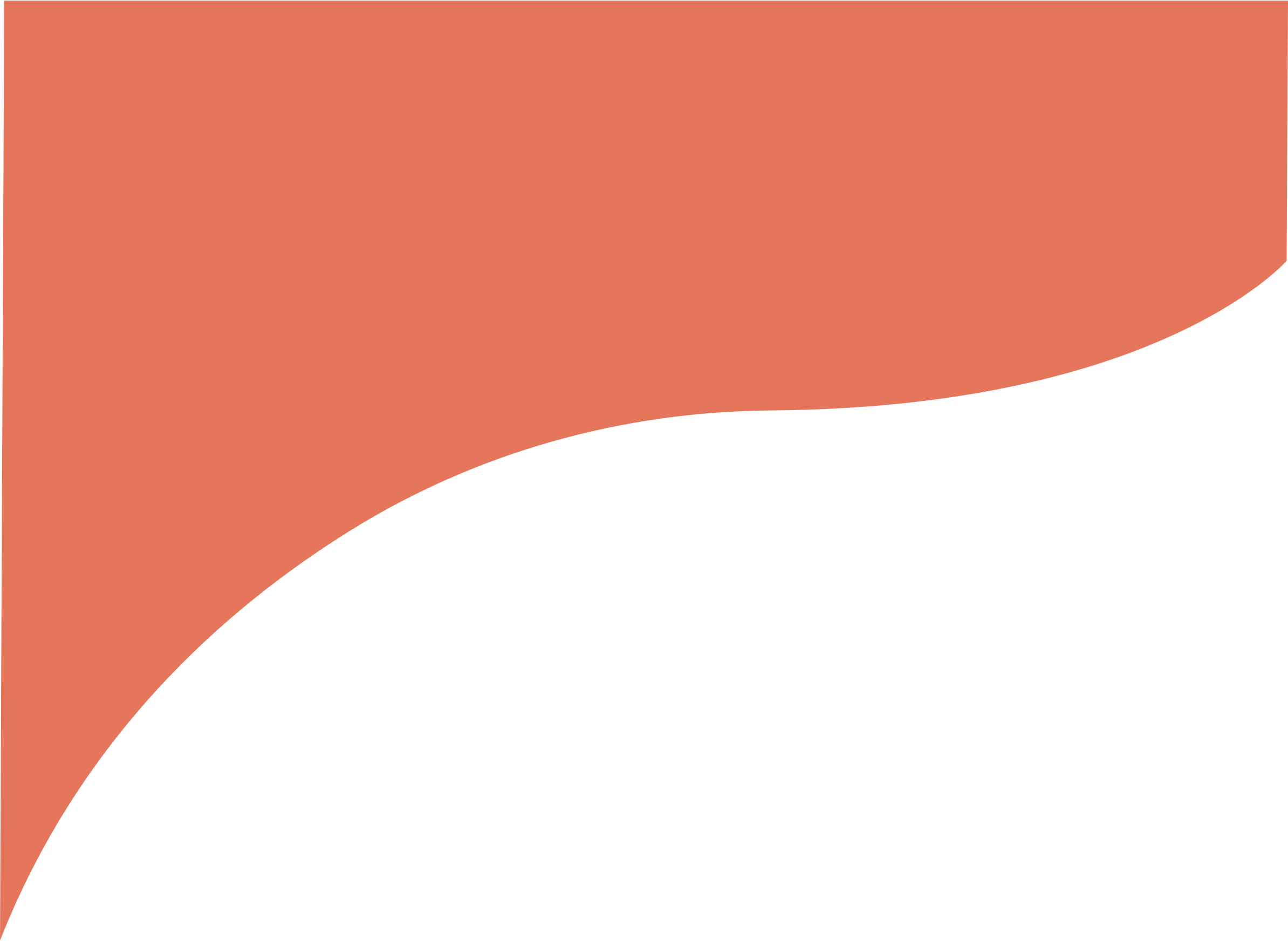 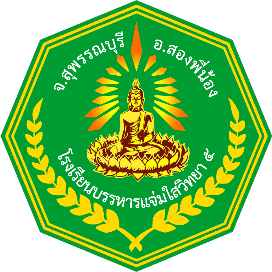 วิจัยในชั้นเรียน
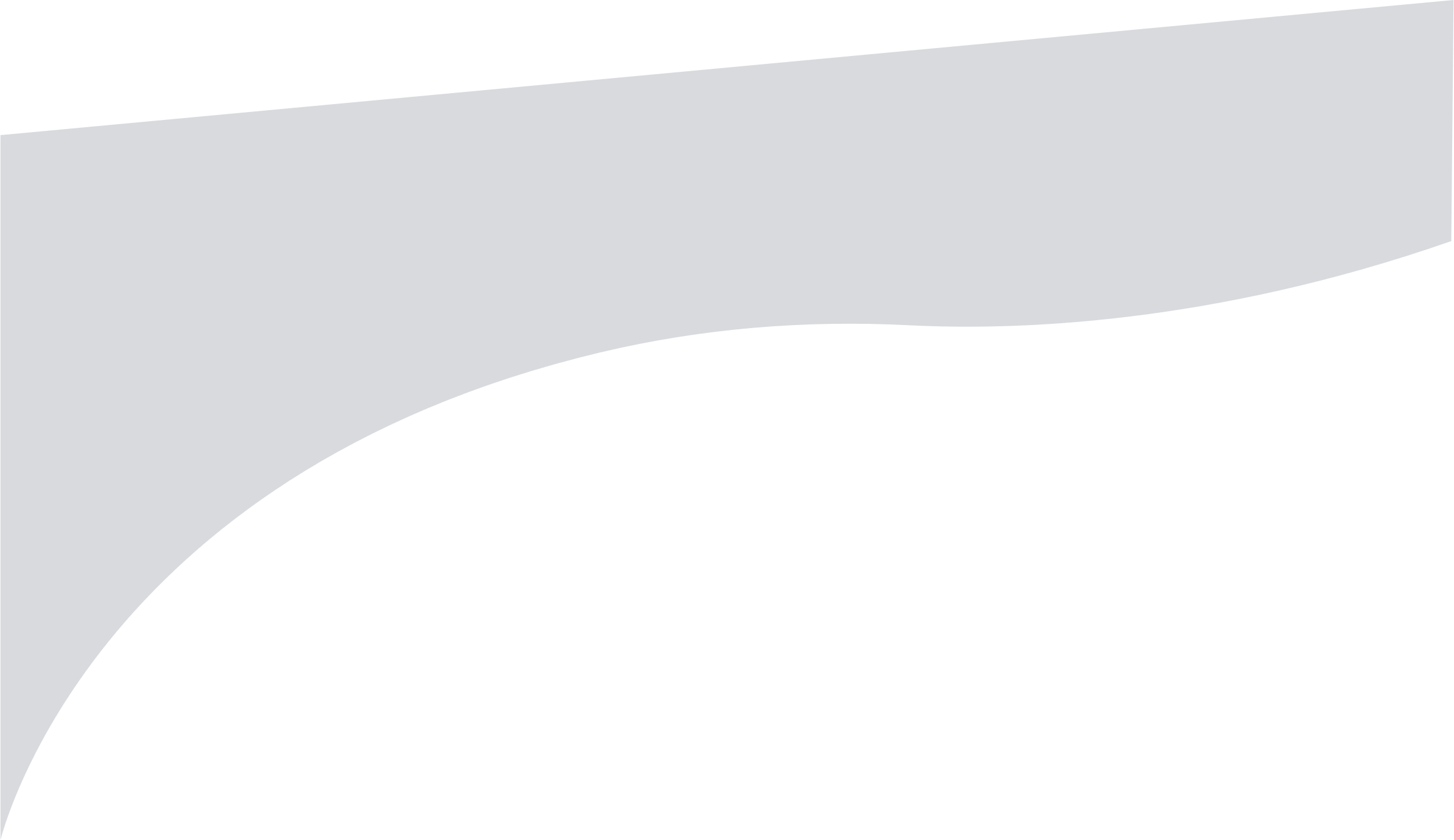 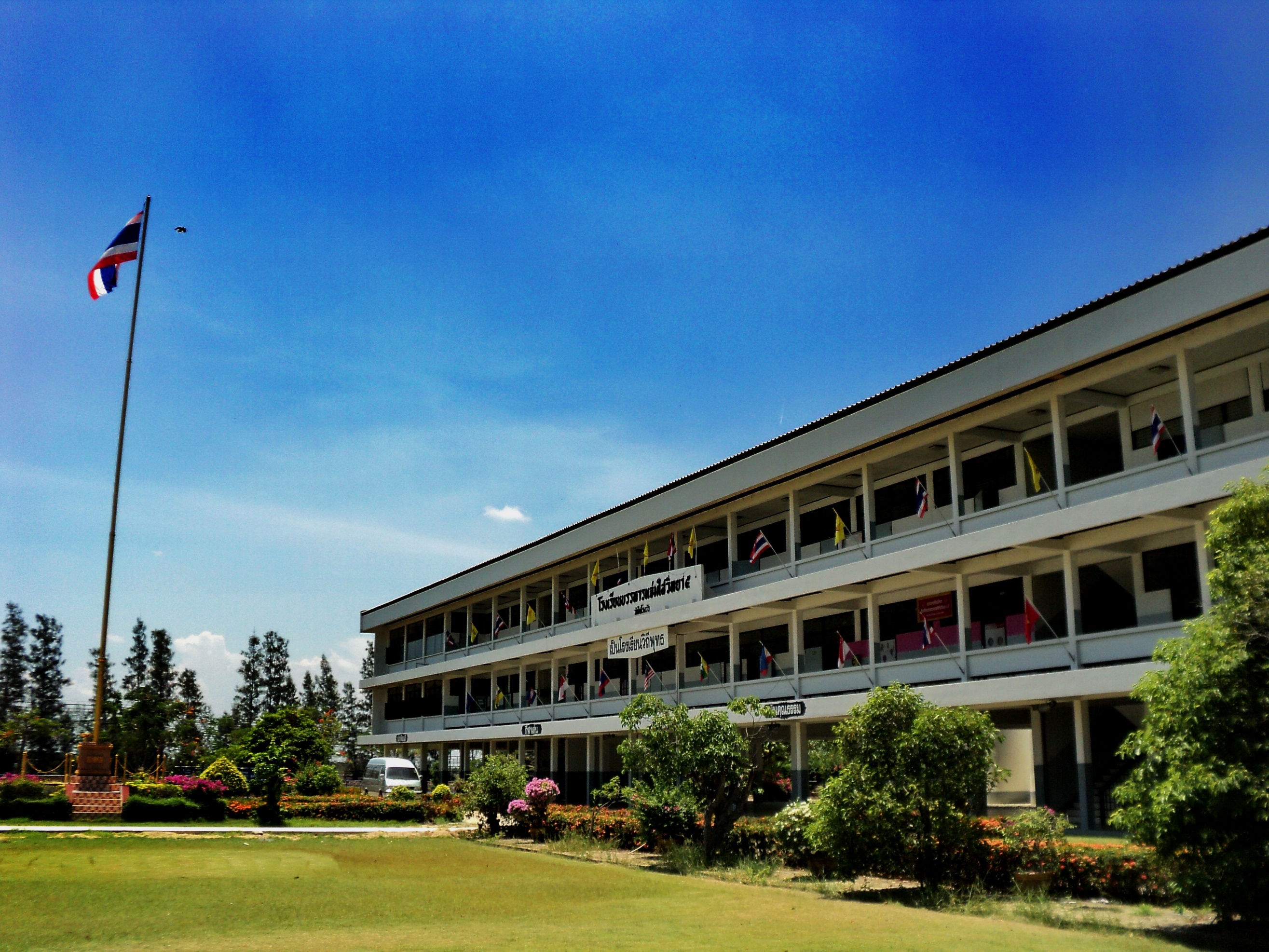 เรื่อง..................................
ปีการศึกษา
๒๕....
กลุ่มสาระการเรียนรู้.................
ชั้นประถมศึกษาปีที่ ......
โรงเรียนบรรหารแจ่มใสวิทยา 5
สำนักงานเขตพื้นที่การศึกษามัธยมศึกษา เขต 9
ชื่อ - นามสกุล
ตำแหน่ง....................
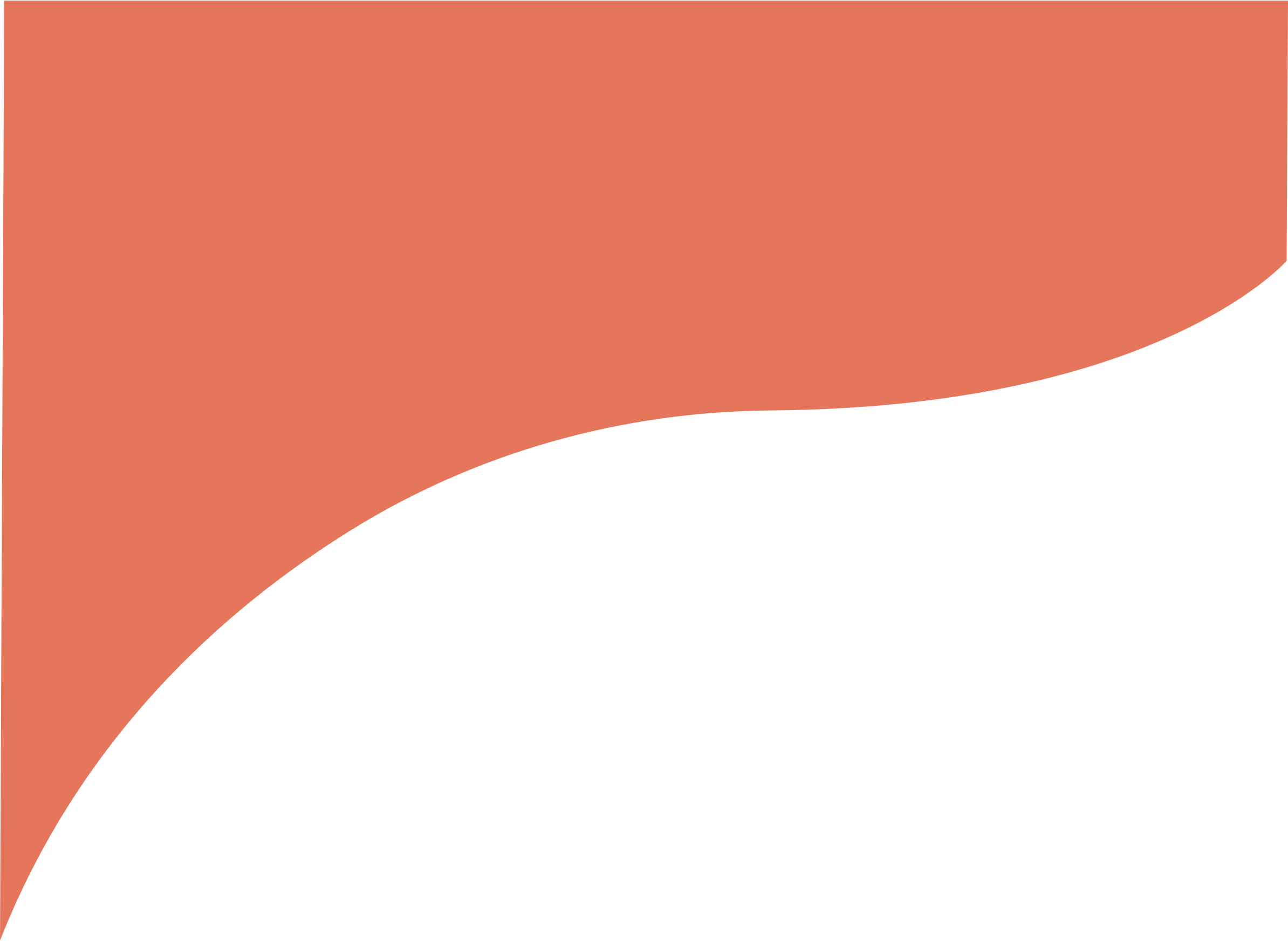 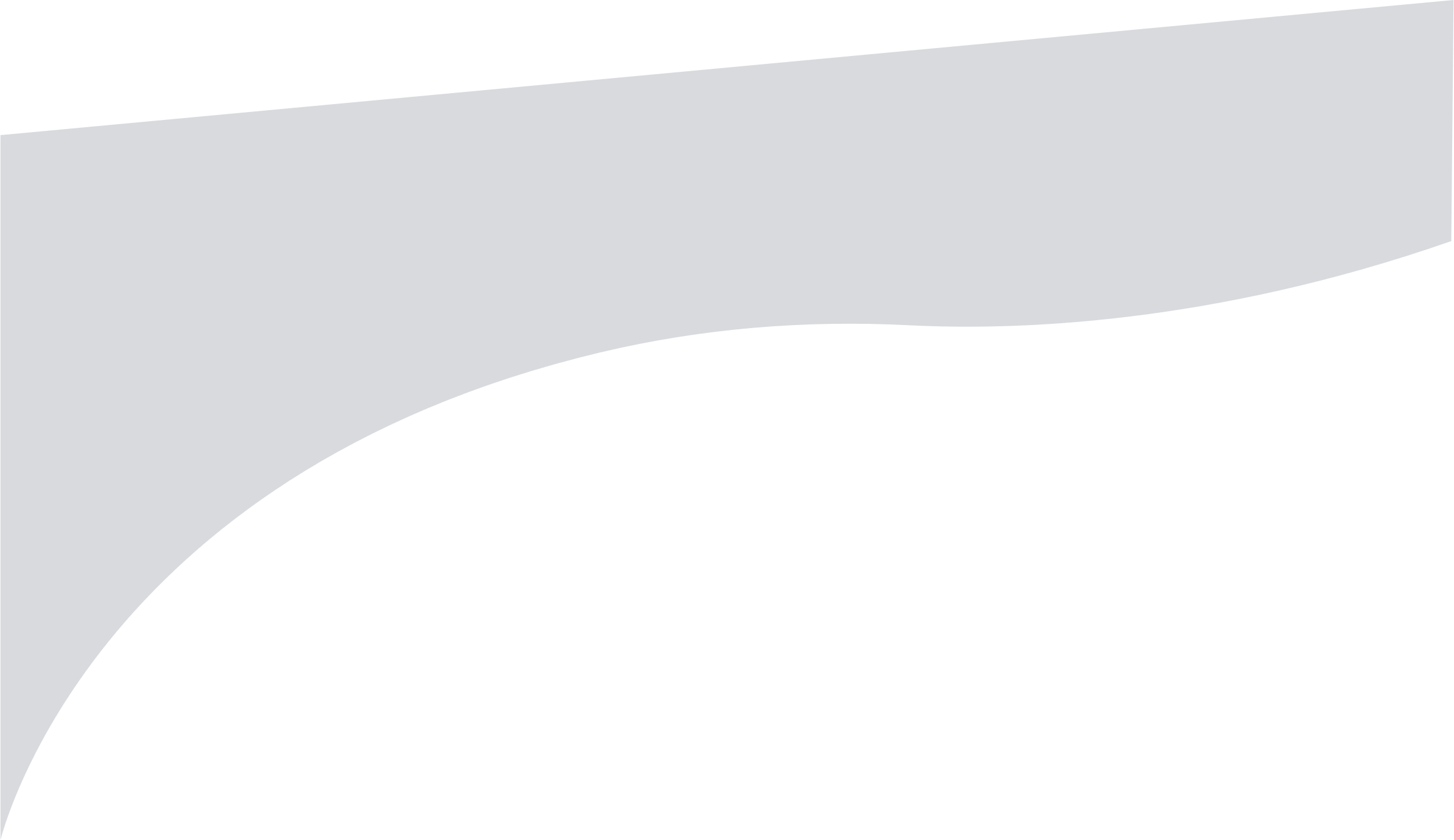 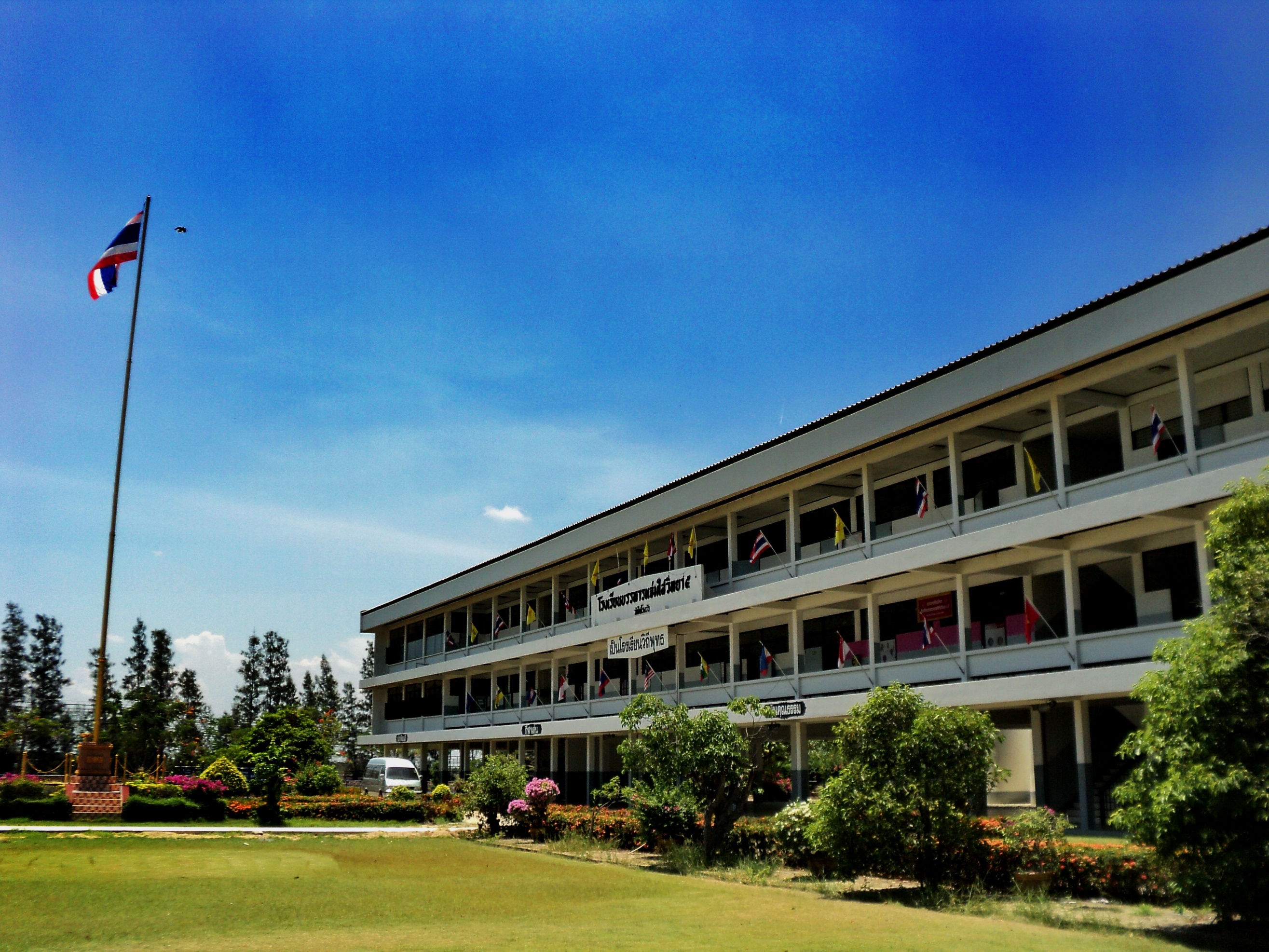